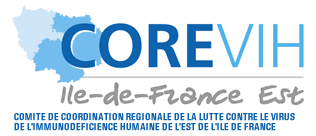 Actions Perdus de vus
1
Pistes pour réduire le taux de PDV
Mise à jour des coordonnées patients
SMS avant consultation
Ne créer un recours que si consultation
Utilisez onglet commentaires pour le reste ou recours sans consultation
Relance systématique par téléphone ou courrier
Intérêt de renseigner accord patient pour être appeler et recevoir des courriers à domicile
Intérêt des courriers ne faisant pas état du « VIH » ou des « maladies infectieuses »
Projet de lettre type à imprimer à partir de Nadis
Médecin informe TEC des décès et changement de centre des patients
2
Par les TECs
Fusionner les doublons
Mettre à jour l’onglet « suivi des patients »
Adresser un courrier type aux patients définis comme perdus de vue (absence de recours dans Nadis depuis plus de 12 mois ) :utilisation de lettre type sur le site de la SFLS (BAO).
Adresser un courrier au médecin traitant , leur demandant un retour d’information sur leur suivi actuel, fait en parallèle mais le plus souvent dans un deuxième temps . 
En cas de non réponse à ces 2 courriers , une recherche de décès auprès de la mairie de la commune de naissance peut être faite .
Adresser annuellement aux médecins consultants, un fichier indiquant le nombre et la liste de leurs perdus de vue (FA personnelle)  ainsi que le chiffre global du centre , voir du COREVIH .
3
Par les médecins
Importance de l’annonce et première consultation (temps+)
Introduction précoce du traitement ARV
Accompagnement personnalisé
Encourager un relai ville/hôpital
Proposer une liste de médecin traitant
HDJ annuel
Accompagnement psychosocial (couverture maladie, 100%, droit au séjour, logement, associations communautaires, etc.)
Relancer les patients absents à leur consultation (personnellement ou via secrétariat, par tel ou courrier, etc.)
Participer à une RCP régulière sur les PDV
Mise à jour des coordonnées du patient et du médecin traitant
4
Par les secrétaires
Accueil chaleureux
Souplesse, aide au renouvellement ordonnance hors rdv, etc.
Tenir compte des impératifs des patients lorsque vous fixer un rdv
SMS auto-envoyés
Rappel systématique pour les HDJ
+/- rappel systématique des patienst « problématiques »
Inobservants, nouveaux dépistés, grande difficulté sociale
Aider la TEC à faire le point sur les listing PDV Corevih
Vérification Agenda, recours Nadis, dossiers
Mise à jour Nadis si nécessaire
Appel patients
Courrier type si patient injoignable
Si notion suivi ailleurs, aller au devant de l’information
5
Par les équipes ETP
Signalement et suivi précoce des patients à risque de perte de vue
Proposer au patient ateliers de discussion
Proposer au patient associations communautaires
Prise en charge multidisciplinaire
6
Par les services sociaux
Importance du signalement précoce
Importance de la formation des travailleurs sociaux aux spécificités du VIH
Impliquer les travailleurs sociaux dans les programmes ETP/lutte contre la perte de vue
7
Par les Réseaux ville hôpital
Encourager les patients à avoir un médecin traitant
Envoi systématique courrier au médecin traitant
Participer à un réseau ville hôpital avec médecins libréaux impliqués dans le suivi du VIH
Aller vers les populations précarisées
Étrangers en situation irrégulière
Coordination lieu de dépistage / lieu de soins
8
Par les référents PDV
Mise en place d’un trio TEC/secrétaire/médecins dans chaque centre
Recherche active des PDV
Organisation régulière d’un staff perdu de vue (semestriel?)
9
Questions
Appel/courriers et confidentialité
Intégrer à Nadis notion accord pour être contacté: commentaire
Question de l’entête neutre
Enveloppe blanche
10